令和元年度（2019年度）
「管内研修センター等連携」研修講座（ミニ道研）
学級経営
ねらい
学級経営に関する人間関係づくりに係る演習や組織的・計画的な学級経営に向けた説明等を通して、学級経営についての理解を深め、課題解決のヒントを見付ける。
1
[Speaker Notes: ・これから、「学級経営」の講座を始めます。
・本講座のねらいは、「学級経営に関する人間関係づくりに係る演習や組織的・計画的な学級経営に向けた説明等を通して、学級経営についての理解を深め、課題解決のヒントを見付ける」ことです。
★本講座では「人間関係づくり」を重点的に取り扱うことを説明する。]
内容
１　講義「学級経営の基本的な考え方」
２　演習「課題の明確化」
３　協議「課題意識の共有」
４　演習「ＤＥＳＣによるコミュニケーションスキルの育成」
５　講義・協議「ＰＤＣＡサイクルを踏まえた学級経営」
６　振り返り・まとめ
2
[Speaker Notes: ・本講座の内容は、スライドのとおり
１　講義「学級経営の基本的な考え方」
２　演習「課題の明確化」
３　協議「課題意識の共有」
４　演習「ＤＥＳＣによるコミュニケーションスキルの育成」
５　講義・協議「ＰＤＣＡサイクルを踏まえた学級経営」
６　振り返り・まとめ
です。

・では、説明に先立ち、本講座のテーマです学級経営について確認します。
・隣の方と、（自己紹介を兼ねて、）「学級経営とは何か」をテーマに３分程度交流していただきます。
★交流の時間を３分間とる。]
１　講義「学級経営の基本的な考え方」
○　学級経営とは
（中略）担任教師が学校の教育目標や学級の実態を踏まえて作成した学級経営の目標・方針に則して、必要な諸条件の整備を行い運営・展開されるもの
出典　文部科学省　「小（中）学校学習指導要領解説特別活動編」 （平成29年６月（７月））　から
3
[Speaker Notes: ・学級経営とは、担任教師が学校の教育目標や学級の実態を踏まえて作成した学級経営の目標・方針に則して、必要な諸条件の整備を行い運営・展開されるものです。
・ここで確認したいことは、学級経営とは、学校の教育目標を実現するために行われるということです。]
１　講義「学級経営の基本的な考え方」
○　学級経営とは
例　 学校の教育目標（重点）　「自主性に富む児童の育成」
　　　　↓
　　  学年経営の目標　「よく考え、自分で判断する児童の育成」
　　　　↓
　　  学級経営の目標　「自分の考えをはっきり伝えられる子ども
　　　　　　　　　　　　　　　　　を育てる」
　　 
　　  実現の方策　「朝の１分間スピーチの実践を通じて、分かりやすく
                              伝える力を身に付けさせる」
具体的に
4
[Speaker Notes: ・では、学校の教育目標を実現するための学級経営とはどのように進めるとよいのでしょうか。
・例えば、学級経営案を作成するに当たっては、スライドにありますように、「学年経営の目標」及び「学級経営の目標」が「学校の教育目標」を実現するために位置付いていることが大切です。
・本講座の後半では、持参いただいた学級経営計画を基に、御自身の学級経営が自校の教育目標の実現にどのようにつながるのかを確認します。]
１　講義「学級経営の基本的な考え方」
○　学級経営とは
・学習環境
　・家庭との連携
　・学習指導
　・生徒指導
　・進路指導
　・学級事務　等
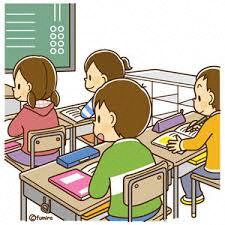 出典　北海道教育委員会「平成31年度　学校教育の手引」から
5
[Speaker Notes: ・スライドには学級経営の要素を示しました。
・学級経営に当たっては、学習環境、家庭との連携、学習指導、生徒指導、進路指導、学級事務等について、幅広い視野で考える必要があります。]
１　講義「学級経営の基本的な考え方」
○　学級経営の充実を図るための視点
第１章総則　第４　児童（生徒）の発達の支援１(1)

　学習や生活の基盤として、教師と児童（生徒）との信頼関係及び児童（生徒）相互のよりよい人間関係を育てるため、日頃から学級経営の充実を図ること。
出典　文部科学省　「小（中）学校学習指導要領解説特別活動編」 （平成29年６月（７月））から
6
[Speaker Notes: ・では、学級経営の充実を図るための視点にはどのようなものがあるのでしょうか。
・小（中）学校学習指導要領解説総則編では「学習や生活の基盤として、教師と児童（生徒）との信頼関係及び児童（生徒）相互のよりよい人間関係を育てるため、日頃から学級経営の充実を図ること」と示されています。
・学級経営の内容は多岐にわたるが、教師と児童生徒との信頼関係、児童生徒相互のよりよい人間関係を構築したり、学級集団としての質を高めることが求められています。]
１　講義「学級経営の基本的な考え方」
○　学級経営の充実を図るための視点
○　よりよい生活を築こうとする態度を育てる学級経営・学級　
　が児童生徒にとって「心の居場所」となるようにする。
○　学級集団づくりの留意点
　・児童生徒一人一人が活躍できる場を設定する。
　・児童生徒のよさを認め、励まし、みんなに広める場を設定する。
　・グループ活動など、助け合いの場を設定する。
　・児童生徒の思いや願いを生かせる活動を取り入れる。
出典　北海道教育委員会「平成31年度　学校教育の手引」から
7
[Speaker Notes: ・学級経営における人間関係づくりに当たっては、よりよい生活を築こうとする態度を育て、児童生徒の「心の居場所」と学級集団づくりを行うことが重要です。
・学級集団づくりの留意点としては、
①児童生徒一人一人が活躍できる場を設定する
②児童生徒のよさを認め、励まし、みんなに広める場を設定する
③グループ活動など、助け合いの場を設定する
④児童生徒の思いや願いを生かせる活動を取り入れる
ことが挙げられます。]
１　講義「学級経営の基本的な考え方」
○　学級活動（１）の学習過程（例）
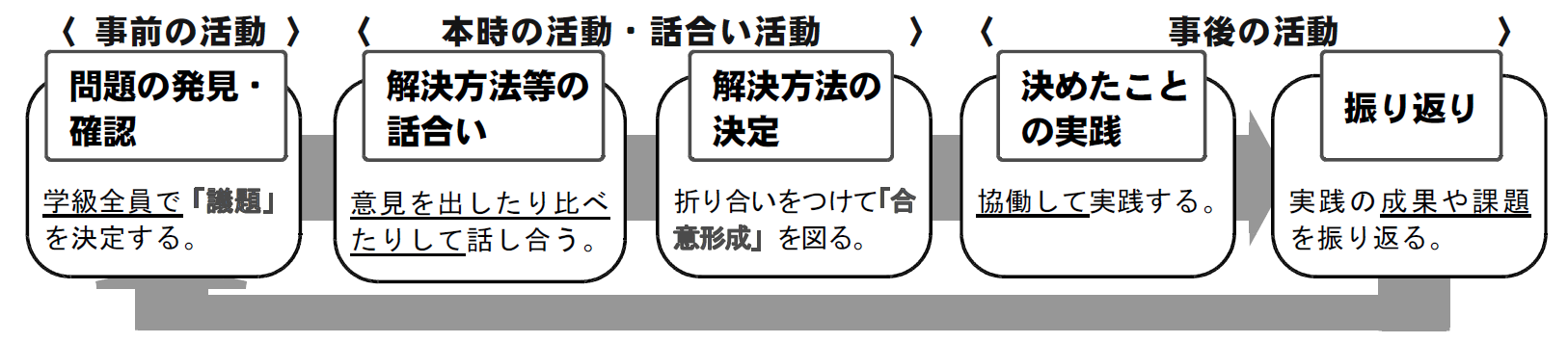 出典　北海道教育委員会 平成30・31年度「小学校教育課程編成の手引」から
16
[Speaker Notes: ・学級経営に当たっては、「個と個」や「個と集団」の関わりの中で互いの良さを生かし、協働して取り組み、よりよい人間関係を築こうとすることが重要です。
・なお、学級が、支え合い、高め合う集団になるためには、特別活動における学級活動の充実がポイントとなります。
・スライドに、学級活動における合意形成、意思決定のプロセスを示しました。]
２　演習「課題の明確化」
○　課題の明確化
ここを記入
9
[Speaker Notes: ・それではここで、演習「課題の明確化」を行います。
・配付したワークシートを準備してください。
・先ほど説明をした学級経営の充実を図るための視点に係り、「児童生徒同士の人間関係づくり」と「教師と児童生徒の人間関係づくり」について、現時点で受講者の皆さんが課題と感じていること、悩んでいることなどを記入していただきます。
・また、課題の解決に向けて、自分で実践したり先輩教員に相談するなどして、既に取り組んでいることがあれば、記入してください。
・時間は５分です。
※受講者は５分で、ワークシートの課題の明確化の欄を記入する。]
３　協議「課題意識の共有」
○　課題意識の共有
参考になった取組等を記入

この後の
演習の時間にも随時記入
10
[Speaker Notes: ・次に、協議「課題意識の共有」を行います。
・これから、４人一組でお互いの課題や実践を交流していただきます。
・他の受講者の発表を聞いて、気付いたことや参考になった取組等があれば、ワークシートに記入していただきます。
・また、この後の演習でも参考になった点や今後の実践に生かしていけそうな点を随時記入していください。
・協議の時間は10分です。]
４　演習「ＤＥＳＣによるコミュニケーションスキルの育成」
＜演習＞
コミュニケーションスキルの育成
　～「ＤＥＳＣ」で伝え合おう～
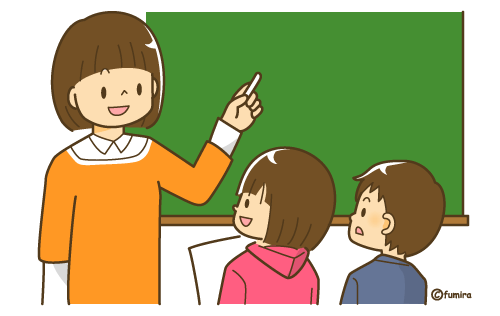 11
[Speaker Notes: ・それでは、普段の教師と子どもの関わりや子ども同士の関わり、学級活動などで効果的なコミュニケーションスキルの育成に関する演習を行います。
・アサーショントレーニングとは、自分も相手も大切にした自己表現、自分の気持ちや考えを率直に、正直に、その場に合った適切な方法で表現するためのトレーニングです。
・コミュニケーションスキルの一つです、「ＤＥＳＣ」という言葉を聞いたことはあるでしょうか。]
４　演習「ＤＥＳＣによるコミュニケーションスキルの育成」
会議の場や話合いで何かを決めたり、課題を解決したりする
場におけるコミュニケーションスキル
　
・Ｄ→描写する：自分が対応しようとする状況や相手の行動を
　　　　　　　  描写する。
・Ｅ→表現する：状況に対して自分が感じていることを表現す
　　　　　　　  る。
・Ｓ→提案する：相手、または自分の特定の言動の変化につい
　　　　　　　  て提案する。
・Ｃ→選択する：肯定的、否定的な結果を考え、それに対して
　　　　　　　  どう行動するか選択肢を示す。
12
[Speaker Notes: ・ＤＥＳＣは、会議の場や話合いで何かを決めたり、課題を解決したりする場における「自分の思いをなるべく率直に伝え、かつ相手の思いもきちんと受け止める」ようなコミュニケーションスキルです。
・ＤＥＳＣの詳細は、　　
D→描写する：自分が対応しようとする状況や相手の行動を描写する
E→表現する：状況に対して自分が感じていることを表現する
S→提案する：相手、または自分の特定の言動の変化について提案する
C→選択する：肯定的、否定的な結果を考え、それに対してどう行動するか選択肢を示す
です。]
４　演習「ＤＥＳＣによるコミュニケーションスキルの育成」
今日の掃除の時間に、Ａは掃除に来ませんでした。他のメンバーたちは、Ａの分担分も掃除しました。そこで、班長のＢがＡに注意しようとしています。
▲Ａくんどうしてサボったの？だめじゃないか。
Ｄ：　今日、Ａくん掃除の場所に来なかったよね。
Ｅ：　今日は、教室が汚れていて、結構大変だったんだ。
Ｓ：　明日は一緒にやって、掃除を早く終わらせないかい。
Ｃ：
（Ｙｅｓ）：そうだったんだ。明日は一緒にがんばろうね。
（Ｎｏ）： 少しでもいいから来てくれないかな。
13
[Speaker Notes: ・ＤＥＳＣについての具体例を示します。
・例えばスライドに示した場面では、「Ａくんどうしてサボったの？だめじゃないか。」などということが多いのではないでしょうか。
・この場合、頭ごなしに否定する言葉がけは適切ではありません。Aにも何か事情があったのかもしれないからです。
・このやりとりをＤＥＳＣで表すと、
D：今日、掃除の場所に来なかったよね。　
E：今日は、教室が汚れていて、結構大変だったんだ。
S：明日は一緒にやって、掃除を早く終わらせないかい。
C　YES：（ごめん。急に先生に呼ばれて行けなかったんだ。）
　　そうだったんだ。明日は一緒にがんばろうね。
　　NO：（明日は早く帰らないといけないんだ。）
　　困ったなぁ。Ａくんがいないと掃除に時間がかかるんだ。少しでもいいから来てくれないかな。
となります。
・ＤＥＳＣを用いることにより、自分の思いをなるべく率直に伝え、かつ相手の思いもきちんと受け止めようとする姿勢を表すことができます。]
４　演習「ＤＥＳＣによるコミュニケーションスキルの育成」
音楽の時間、同じ班のＡ子さんが、さっきからずっとおしゃべりをしています。私たちの班は、リコーダーの練習をしています。
  でも、Ａ子さんは、みんなと練習しようとしません。私は、Ａ子さんのおしゃべりが気になってしかたがありません。
Ｄ：
Ｅ：
Ｓ：
Ｃ：
（Ｙｅｓ）：
（Ｎｏ）：
14
[Speaker Notes: ・それでは演習に入ります。ワークシートを準備ください。
・ＤＥＳＣによるコミュニケーションをする場合、どのような言葉がけが考えられるでしょうか。
・初めに個人でワークシートに記入していただきます。(５分)
・次に、１グループ４人程度で記入した内容について、交流していただきます。(10分)
・全体交流を行います。(10分)

※考えられる記入例
D：おしゃべりをしている　
E：おしゃべりが気になる
S：一緒に練習しよう
C
　YES：（ごめん。今日ははなしをしたいことがあったんだ。次はちゃんとやるよ。）
　　　　　  明日は一緒にがんばろうね。
　NO：（話したいことがたくさんありますんだ。）
　　　　　困ったなぁ。班で練習したいんだ。おしゃべりは休み時間にしようよ。

・DESCの考え方で言葉がけを行う際、再提案が難しいと感じるのではないでしょうか。
・一度断られると、もう一度提案するかどうかの葛藤が自分の中に起こるため、お互いの妥協点をみつけることがポイントとなります。]
４　演習「ＤＥＳＣによるコミュニケーションスキルの育成」
み　 … 見たこと
               <事実はなに>
かん … 感じたこと、考えたこと
          <今の自分の気持ちは>
て　 … 提案、お願い
          <相手にとってほしい行動は>
い　 … いいです（はい）
          <分かってもらえたときの言葉>
いな … いな（いいえ） 
          <わかってもらえなかったときの言葉>
15
[Speaker Notes: ・ＤＥＳＣは、ご覧のとおり「み・かん・て・い・いな」と表すこともできます。参考にしてください。

※10分間の休憩時間を設ける]
５　講義・協議「ＰＤＣＡサイクルを踏まえた学級経営」
○　学級経営案とは
児童生徒を１年間でどのように育てていくかという総合的な見通しをもった指導計画
出典　北海道教育委員会「平成31年度　学校教育の手引」から
16
[Speaker Notes: ・次に、ＰＤＣＡサイクルを踏まえた学級経営について説明します。
・本日は、御自身の学級、または関わりの深い学級の学級経営案を持参いただきました。
・学級経営案とは、児童生徒を１年間でどのように育てていくかという総合的な見通しをもった指導計画です。
・よりよい学級経営を進めるために、学校の教育目標、学年の教育目標及び、学級の実態を踏まえて目標を明確にし、計画的・継続的に指導を行うことが重要です。]
５　講義・協議「ＰＤＣＡサイクルを踏まえた学級経営」
○　学級経営案作成の手順
１　学校の教育目標の理解
　２　学年の目標・方針の理解
　３　学級の実態把握
　４　学級経営の方針・重点
　５　学級目標の設定
　６　学級経営の計画
　７　学級経営の評価と改善
出典　北海道教育委員会「平成31年度　学校教育の手引」から
17
[Speaker Notes: ・ここで、改めて学級経営案の作成の手順について確認します。
・１点目の、学校の教育目標の理解では、学校の教育目標を確認し、学校として育成を目指す児童生徒像の理解を深めることが重要です。
さらに、前述したように、校長の経営方針を踏まえたものになっていることが重要です。
・２点目の、学年の目標・方針の理解では、学年の目標・方針は学年の児童生徒の実態に基づき、学校の教育目標を踏まえ設定されています。学年の目標・方針を確認し、学年の指導の重点等の理解を深めることが重要です。
・３点目の、学級の実態把握では、児童生徒の学校や家庭の様子、児童生徒の願い等を把握することが重要です。
・４点目の、学級経営の方針・重点では、学校の教育目標を踏まえ、学年の目標・方針、学級の児童生徒の実態に基づき、学級経営の方針・重点を設定することが重要です。
・５点目の、学級目標の設定では、学校の教育目標、学年の目標・方針、学級の児童生徒の実態に即した目標を設定することが重要です。
・６点目の、学級経営の計画では、学級目標を実現するための具体的な手立てを具体的に計画することが重要です。
・７点目の、学級経営の評価と改善では、学級経営計画を月、学期ごとに振り返り、成果と課題を明らかにし、学級経営計画を見直すことが重要です。]
５　講義・協議「ＰＤＣＡサイクルを踏まえた学級経営」
○　ＰＤＣＡサイクルを踏まえた学級経営
学級経営の基本
ＰＤＣＡサイクル
目標の設定　⇒計画（Ｐｌａｎ＝Ｐ）　⇒実施（Ｄо＝Ｄ）　⇒　評価（点検）（Ｃｈｅｃｋ＝Ｃ）　⇒改善（Ａｃｔｉｏｎ＝Ａ）
学級経営を充実させるためには、明確な目標をもち、その目標を達成するための具体的な方法や手立てを計画し、実施したことについて評価（点検）を行い、その後の学級経営の改善に努めていくことが大切である。
出典　北海道教育委員会「平成31年度　学校教育の手引」から
18
[Speaker Notes: ・学級経営を充実させるためには、ＰＤＣＡサイクルを踏まえた経営が大切です。
・ＰＤＣＡサイクルとは、あります目標の実現に向け、計画（Ｐｌａｎ）をしっかりと立て、その計画を実施（実践）（Ｄｏ）し、実施した内容の評価（点検）（Ｃｈｅｃｋ）を行い、評価することで明確になった課題等の改善（Ａｃｔｉｏｎ）を図るという一連の流れのことです。
・明確な目標をもち、その目標を達成するための具体的な方法や手立てを計画し、実施したことについて評価（点検）を行い、その後の学級経営の改善に努めていくことが大切です。
・ＰＤＣＡサイクルを意識しない場合、「場当たり的な指導」「計画性のない経営」「見通しのない経営」となってしまう可能性が高まります。そのため、ＰＤＣＡサイクルを踏まえることが基本であり、極めて重要です。]
５　講義・協議「ＰＤＣＡサイクルを踏まえた学級経営」
計画の前に
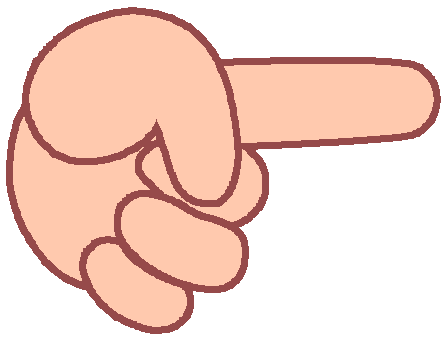 学級の児童生徒の実態把握
Ｒesearch（リサーチ）
●　主観的な見取り
　 ・児童生徒と共に活動する中で、教師自身が捉え
     た児童生徒の状況
●　客観的な見取り
   ・他の教師からの情報、家庭からの情報
   ・Ｑ-Ｕ、アセス、ほっと
19
[Speaker Notes: ・PDCAのマネジメント・サイクルを実施する際、はじめに、実態を把握すること（Ｒ（リサーチ））が大切です。
・ゴールを設定するためには、まず、学級の児童生徒の実態把握に努めることが大切です。
・方法は、主観的な見取りと客観的な見取りがあります。
・主観的な見取りは、児童生徒と共に活動する中で、教師自身が捉えた児童生徒の状況を把握することです。
・休み時間に一緒に遊んだり、給食を一緒に食べたりするなど、児童生徒と触れ合う時間をたくさんつくり、児童生徒の日常的な様子から、実態を把握することが大切です。
・客観的な見取りは、例えば、学級独自に「日常生活に関するアンケート」など様々な調査や道教委作成の子ども理解支援ツール「ほっと」などの利用が考えられます。

・その他、他の教師の視点で情報をもらったり、家庭との連携により情報を得たりすることも考えられます。
・この２つについては、見取った状況を記録することを心がけるとともに、Ｑ-Ｕやアセス等で分かったことを照らし合わせ、その児童生徒の内面を知ろうと努めることが大切です。]
５　講義・協議「ＰＤＣＡサイクルを踏まえた学級経営」
Ｐｌａｎ（計画）
学級の目指すゴールを明確にする
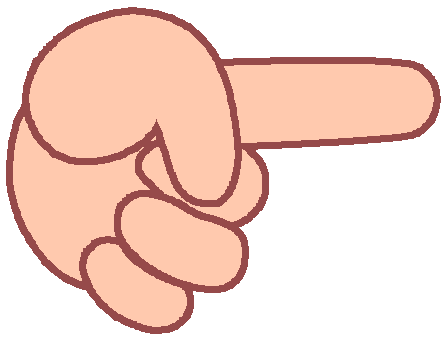 ※「学校の教育目標」「校長の学級経営方針」
・「どんな学級をつくりたいか」
・「どんな子どもを育てたいか」
　→明確なイメージ
20
[Speaker Notes: ・学級経営を進めるためには、まず、目指す学級の姿を明確にする必要があります。
・学級担任として、「どんな学級をつくりたいか」「どんな子どもを育てたいか」など、明確にイメージすることが大切です。
・その際、「学校の教育目標」や「校長の学級経営方針」に基づき、学級経営の目標として具現化していくことが大切です。]
５　講義・協議「ＰＤＣＡサイクルを踏まえた学級経営」
Dｏ（実践）
「Ｄo→Ｃheck→Ａction」を一連の活動として、繰り返していくことでゴールに近付く
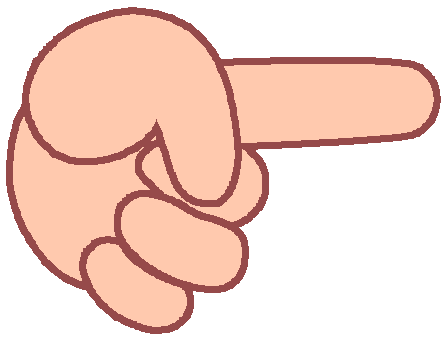 ※実践の振り返りから継続か改善を検討
活動を児童生徒任せにしない。
常に児童生徒の活動に対して「先生は見守っている」といったサインを送り続ける。
21
[Speaker Notes: ・計画を立てたら、次はＤｏ（実践）をします。
・児童生徒は、日々成長、変容していくので、昨日までうまく機能していた方法が通用しなくなることがあります。
・したがって、実践しながら同時に振り返り、継続したり改善したりしていくことが必要です。
・「do→check→action」を一連の活動として、繰り返していくことでゴールに近付きます。
・実践において教師が大切にすべきことは、活動を児童生徒任せにしないことです。
・上手にほめたり叱ったり、または助言したりして、常に児童生徒の活動に対して指導と評価をし続けることが大切です。
・また、児童生徒の状況を記録化して、次につなげることも大切です。]
５　講義・協議「ＰＤＣＡサイクルを踏まえた学級経営」
Cｈｅｃｋ（評価）
自分たちの活動を振り返る
時間と場を保障
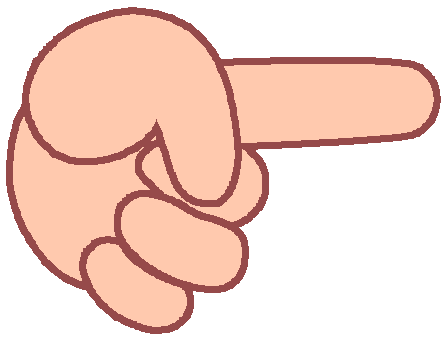 様々な取組は、一見すると別々のもののように思われるが、目指すゴールは、学級教育目標の実現ですことを意識して指導することが大切
22
[Speaker Notes: ・「チェック」で大事なことは、児童生徒自身の活動を振り返る時間と場を保障することです。
・「児童生徒には、計画したことが実践されているか」、また、「教師はその実践がゴールに向かっているか」、という視点で活動を振り返ります。
・様々な取組（係活動、学級のイベント、席替え等）は、一見すると別々のもののように思われますが、目指すゴールは学級教育目標の実現であることを意識して指導することが大切です。
・また、記録化してきたものを振り返り、目標（ゴール）との関係で児童生徒や学級全体の状況を評価します。]
５　講義・協議「ＰＤＣＡサイクルを踏まえた学級経営」
Aｃｔｉｏｎ（改善）
児童生徒の主体性を尊重する
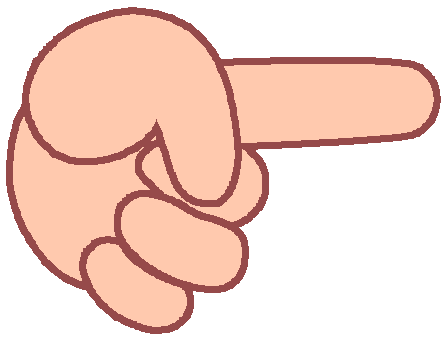 ※児童生徒に考えさせる時間の保障
児童生徒が決めたことを応援する立場で指導するゆとりをもつ
23
[Speaker Notes: ・児童生徒の活動が順調なときは、その手立てを継続していきます。
・うまく機能していないときは、新たな手立てを考えます。
・その際、教師が「こうすれば・・・」と手立てを示すのは簡単です。しかし、それでは、児童生徒の主体性は育ちません。
・児童生徒に考えさせる時間を保障し、児童生徒自身が決めたことを応援する立場で指導するゆとりをもつことが大切です。]
５　講義・協議「ＰＤＣＡサイクルを踏まえた学級経営」
目標（ゴール）
男女とも仲よく助け合う集団をつくる。
・毎月、協力して楽しめる学級行事を自分たちで企画できるよう
　にする。
・学級で起きた問題を自分たちで解決できるようにする。
４月の計画
・学校行事では、進んで意見を出し合いながら、計画し合い協力するようになった。
・学級で起きた問題については、自分たちで何とかしようとせず、学級担任に頼ることが多い。
１学期末の
現状
ギャップ
改善の手立て
24
[Speaker Notes: ・例えば、学級経営の目標（ゴール）が、「男女とも仲よく助け合う集団をつくる。」の実現に向け、4月に「毎月、協力して楽しめる学級行事を行う。」「学級で起きた問題を子どもたちで解決できるようにする。」の2つの計画を立案したとします。
・そして、１学期末には、「学校行事では、進んで意見を出し合いながら、計画し合い協力するようになった。」「学級で起きた問題については、自分たちで何とかしようとせず、学級担任に頼ることが多い。」という状況が見られました。
・このようなとき、みなさんは、どのような「改善の手立て」を講じるか、パワーポイントの資料に書き込んでいただきます。（２分間）
※様子を見て２～３名に発表してもらう。

・ここで持参した自身の学級経営案をチェック(C)していただき、２学期に向けた実践の改善策を朱書きしていただきます。
・記入の際は、これからの取組が自校の教育目標と関連付いているかという視点を忘れずに入れていただきます。
★作業の時間を10分間確保する。
★記入後、４人一組のグループで、記入した改善策を交流する。様子を見て２～３名に発表してもらう。]
６　振り返り・まとめ
○　今後の方策の確認
ここを記入
25
[Speaker Notes: ・本講座の振り返りを行います。
・本講座の初めに記入したワークシートを準備してください。
・本日の講座を通して明らかとなった、「今後の方策」を記入してください。（５分間）

※受講者は５分で、ワークシートの今後の方策の欄を記入する。]
６　振り返り・まとめ
・学級が児童生徒にとって「心の居場所」
　になるように、望ましい集団、人間関係
　づくりを進めていくよう、適切に指導す
　る

・明確な目標をもち、その目標を達成する
　ための具体的な手立てを計画、実践、評
　価して改善に努める
26
[Speaker Notes: ・まとめとして、今後取り組んでいただきたいことをお話しします。
・学級経営に当たっては、
①学級が児童生徒にとって「心の居場所」になるように、多様な個性や様々な人間関係を見据えながら、望ましい集団、人間関係づくりを進めていくよう、適切に指導すること
②学級経営は、明確な目標をもち、その目標を達成するための具体的な手立てを計画し、実践したことについて評価を行い、その後の学級経営の改善に努めること
が重要です。

・以上で、学級経営の講座を終了します。]